Universal Types
Principle of Programming Languages
Baojian Hua
bjhua@ustc.edu.cn
Motivation
Abstraction principle: each functionality should be implemented just once.
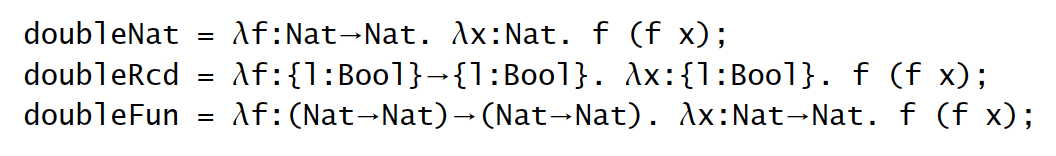 Polymorphism
Parametric poly: 
functions take type variables
a.k.a.: templates or generics
Ad-hoc poly:
values can be viewed as different types
e.g., method overloading
Subtyping poly:
as we’ve discussed
Let poly revisited
Let poly revisited
System F
System F
First discovered by Jean-Yves Girard (1972)
as a proof theory for logic
Independently, by a computer scientist, John Reynolds (1974)
polymorphic lambda-calculus
System F == Second-order logic
System F
Type abstraction and application:
lX.t
t [T]
Evaluations:
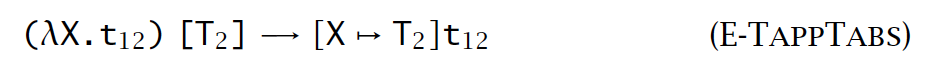 Example
// type abstraction:
l X.l a:X.a

// type application:
(l X.l a:X.a) [Nat] -> l a:Nat. a

// e.g.: C++ template
template <typename X>
X f(X a){
  return a;
}

// template instantiation
f<int>(33);
Example
// type abstraction:
l X.l a:X.a

// type application:
(l X.l a:X.a) [Nat] -> l a:Nat. a

// e.g.: Java generics:
<X> X f(X a){
  return a;
}

// implicit type instantiation:
f(33);
Polymorphic types
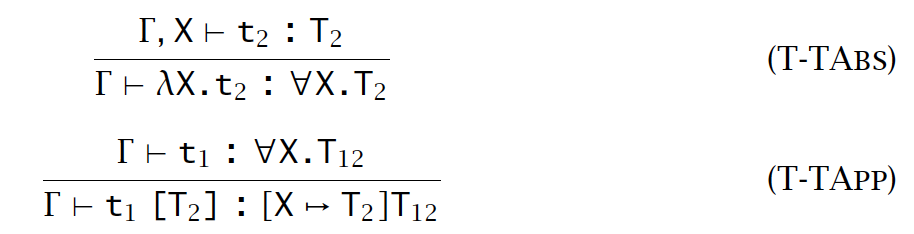 System F
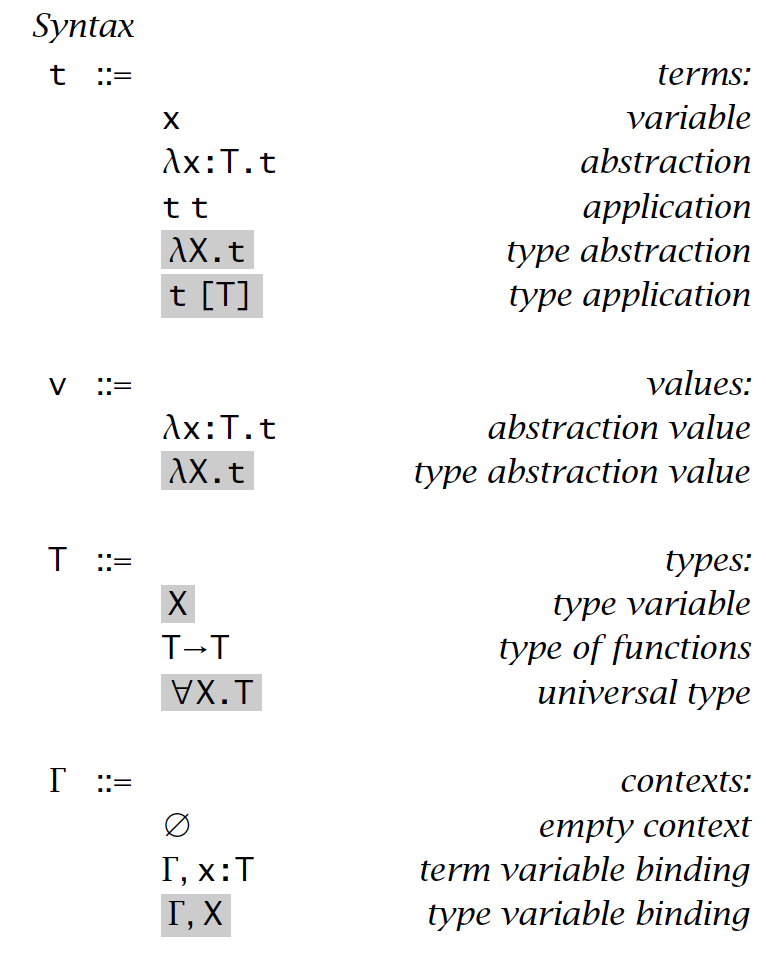 Type abstraction and application:
Polymorphic types:
Environment contains type variables:
System F
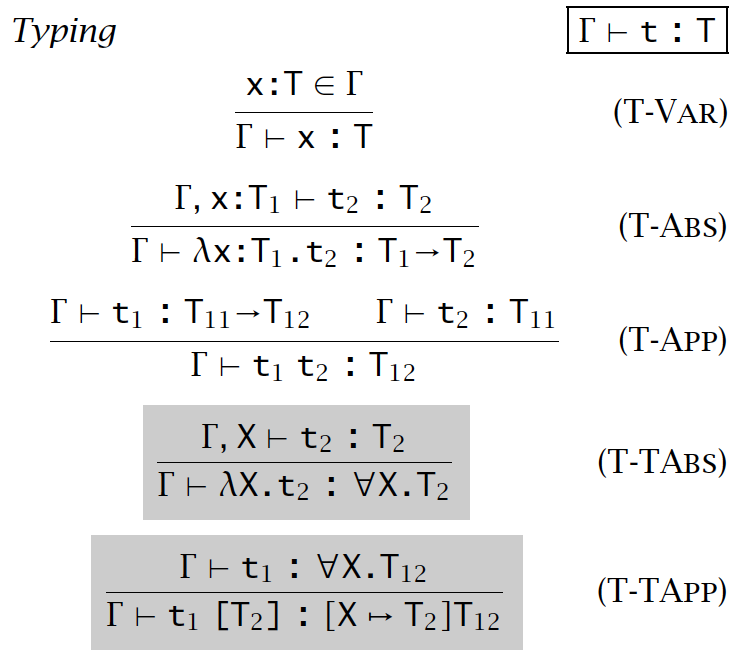 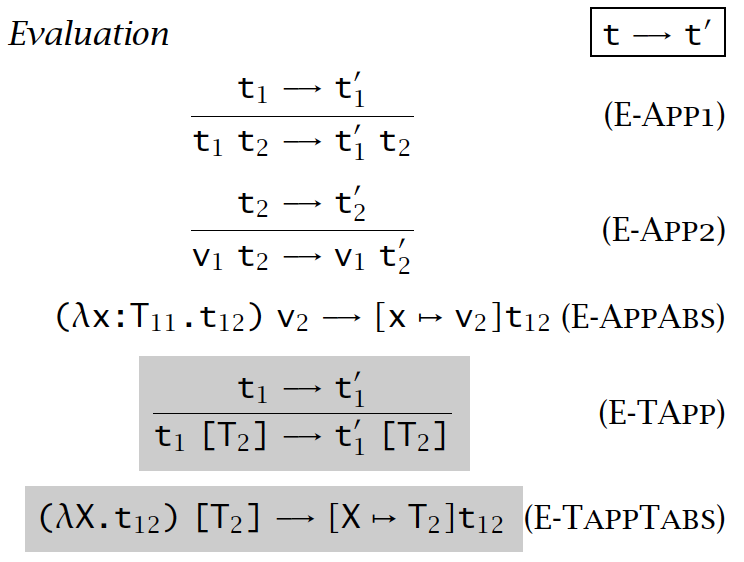 Example: identity
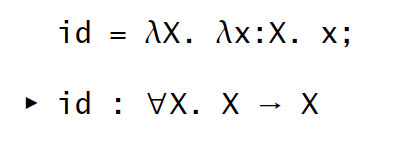 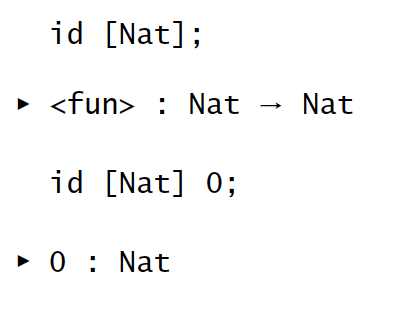 Example: double
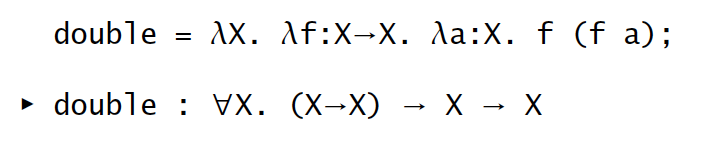 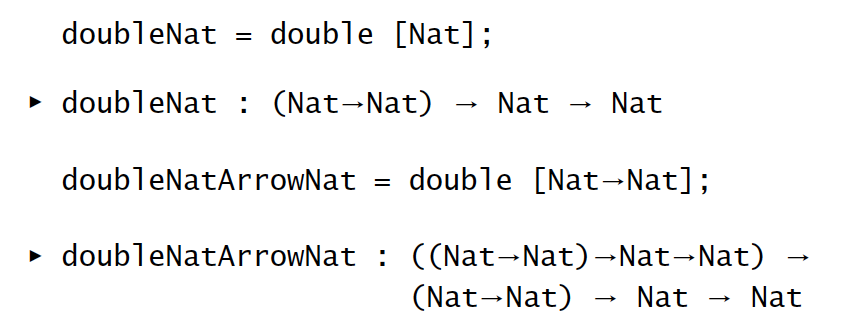 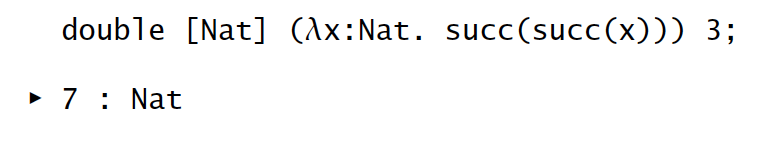 Example, untyped term
How to type this term?
lx. x x
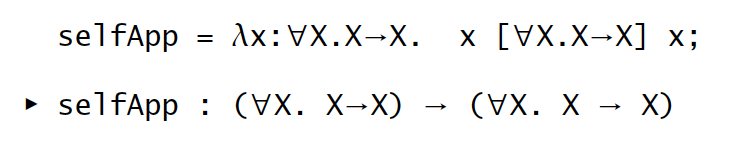 Example: list
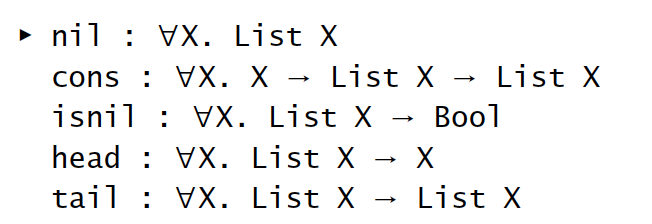 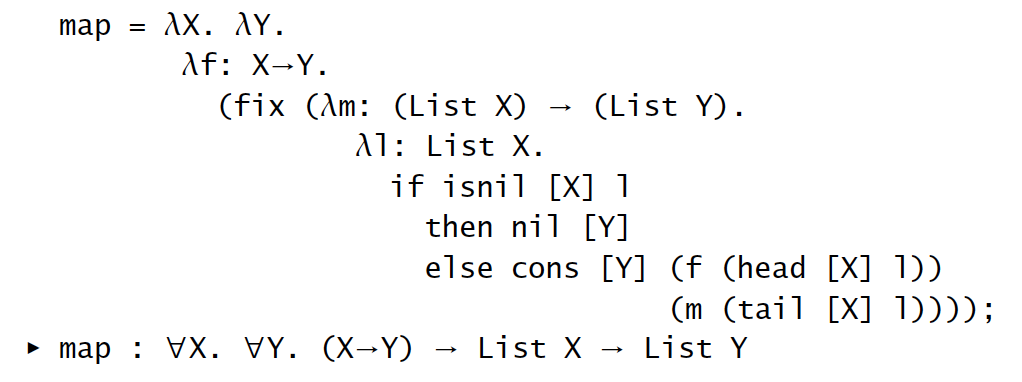 Example: bool
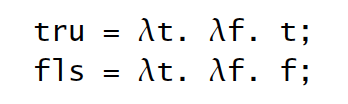 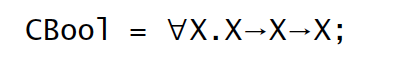 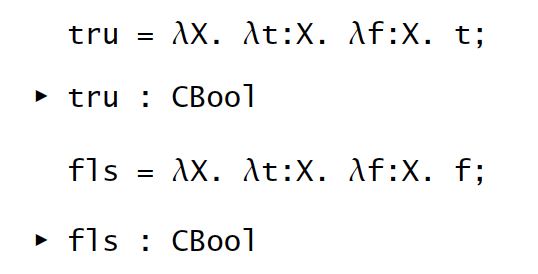 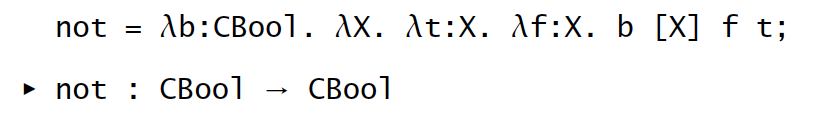 Example: nat
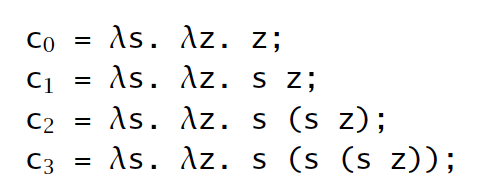 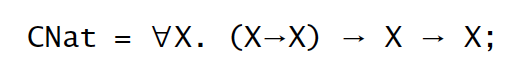 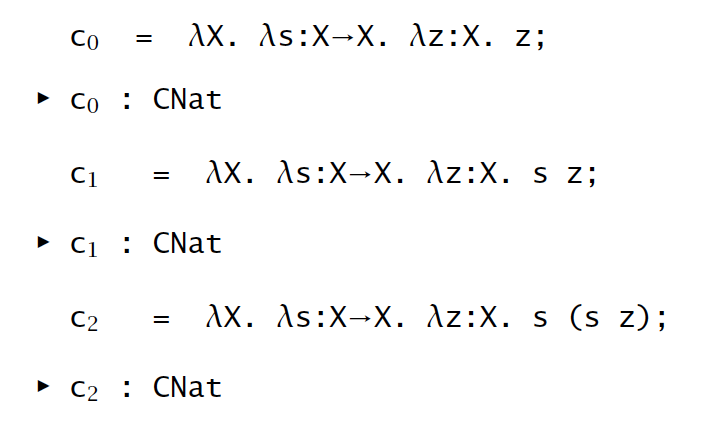 Properties
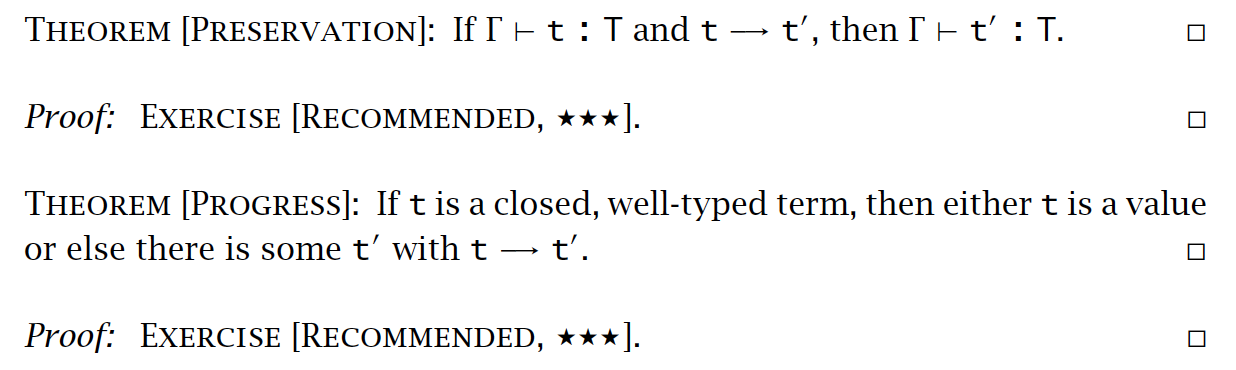 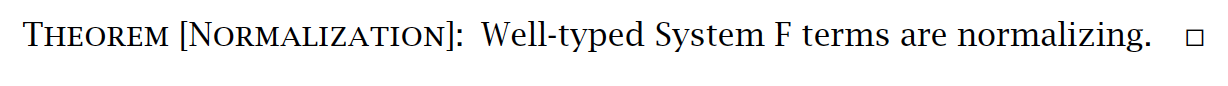 Erasure, Typability, andType reconstruction
Erasure of Types
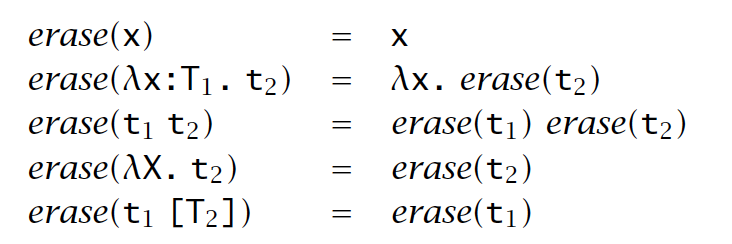 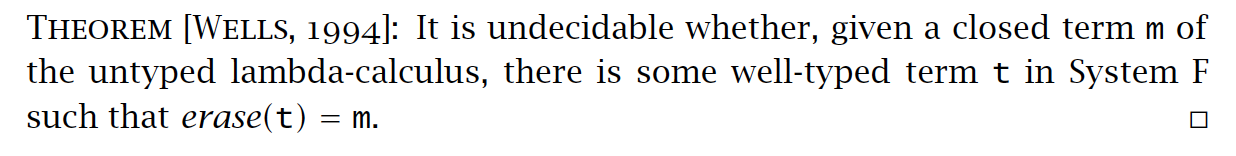 Erasure of Type Applications
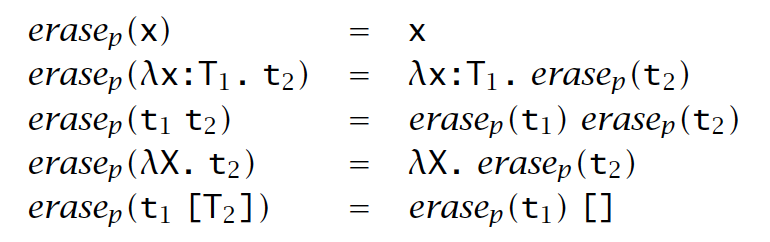 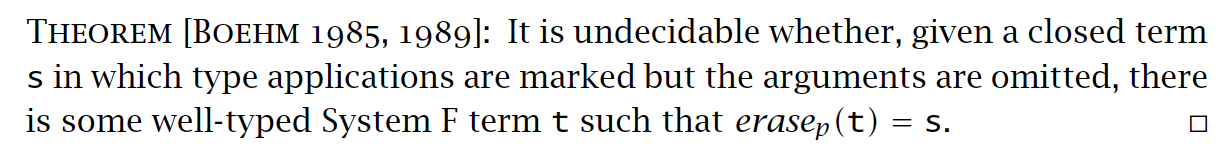 Erasure and Evaluation Order
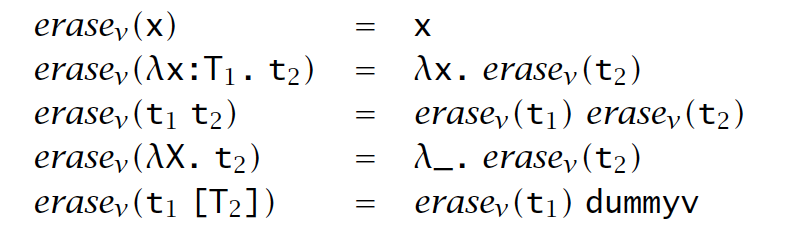 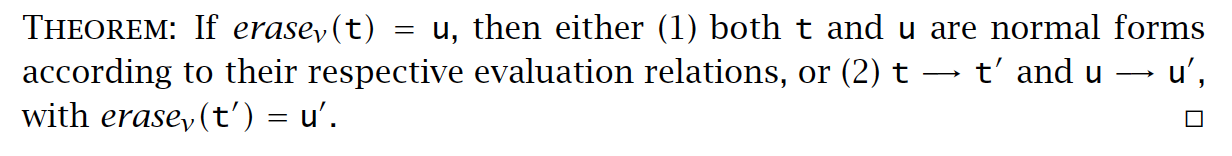 Fragments of System F
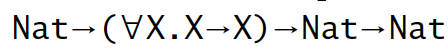 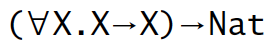 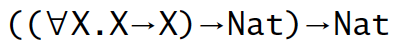 Impredicativity
Predicative
Bool, Bool->Bool, …
Summary
System F includes parametric polymorphism
Very powerful to express more invariants
Type reconstruction is (sadly) undecidable
thus heavy type notations